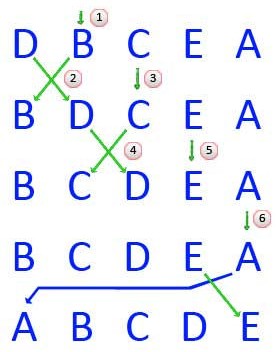 Ordenamiento x Inserción
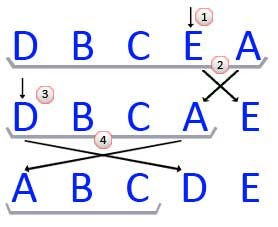 Ordenamiento x Selección
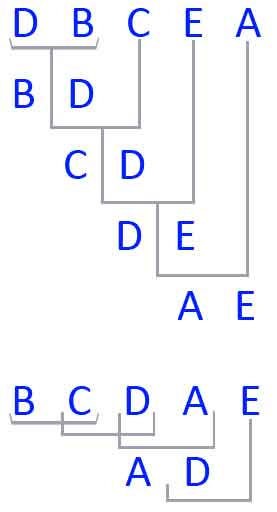 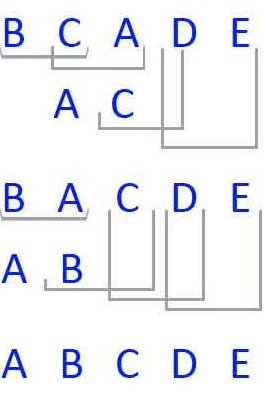 Ordenamiento x Burbuja
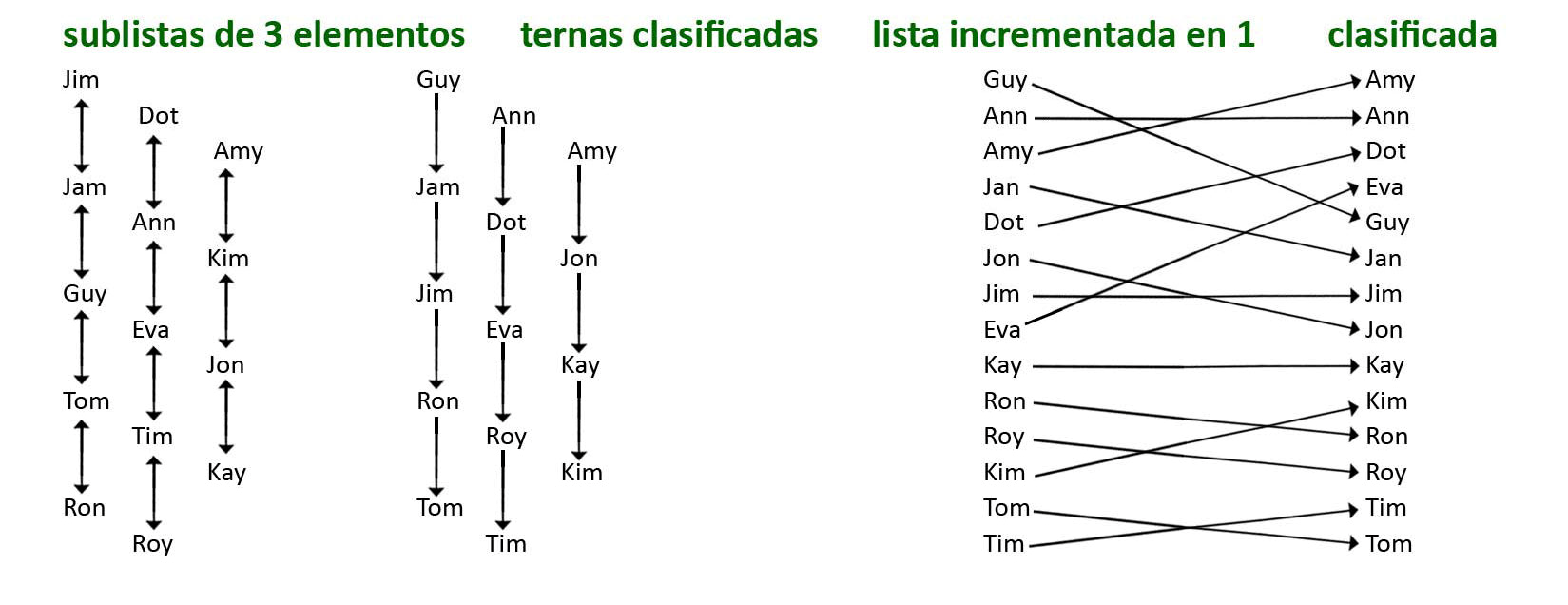 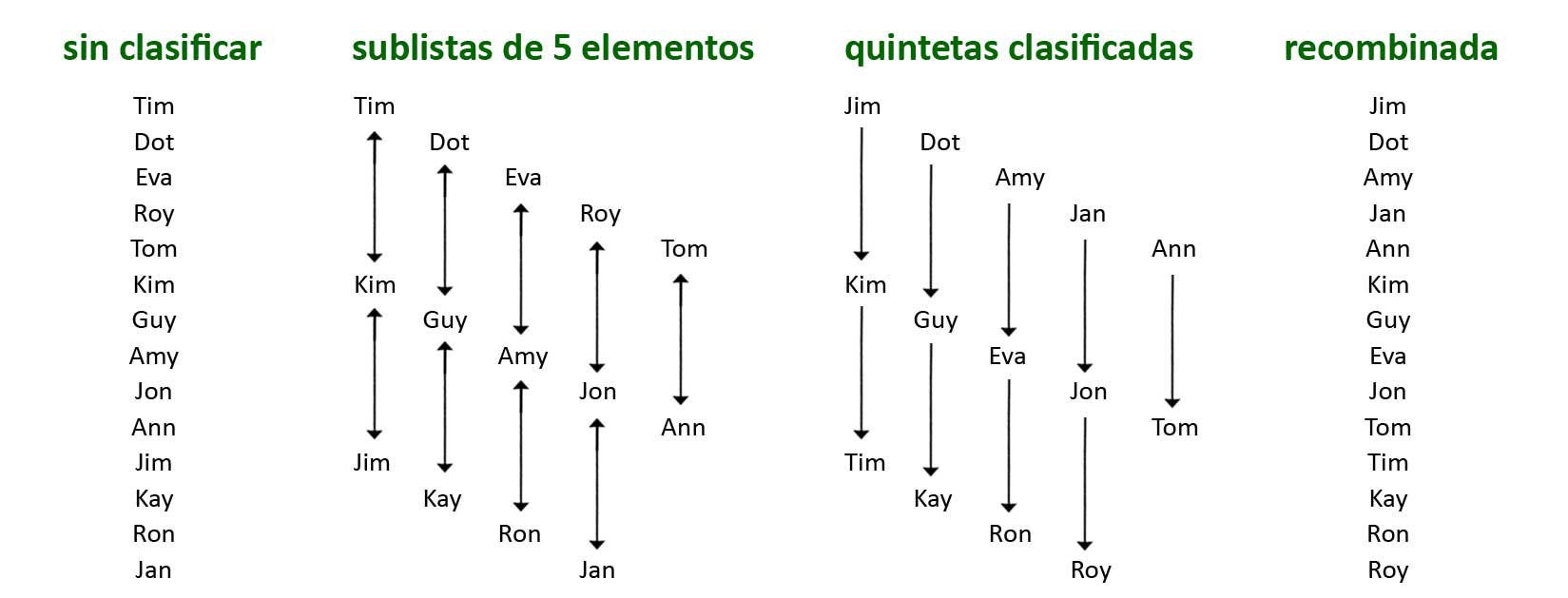 Ordenamiento x Shell
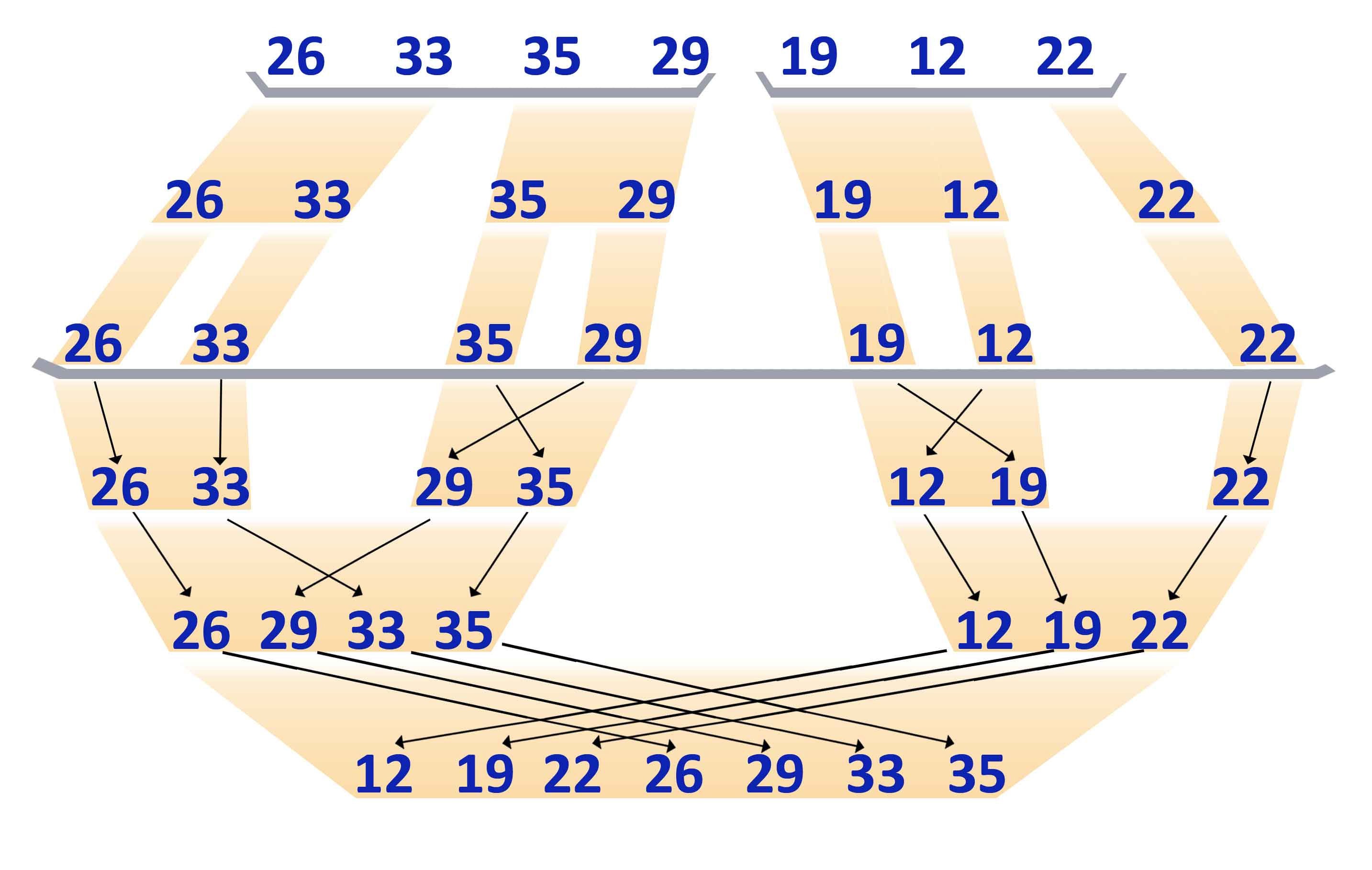 Ordenamiento x Mezcla MergeSort
Ordenamiento Rápido QuickSort
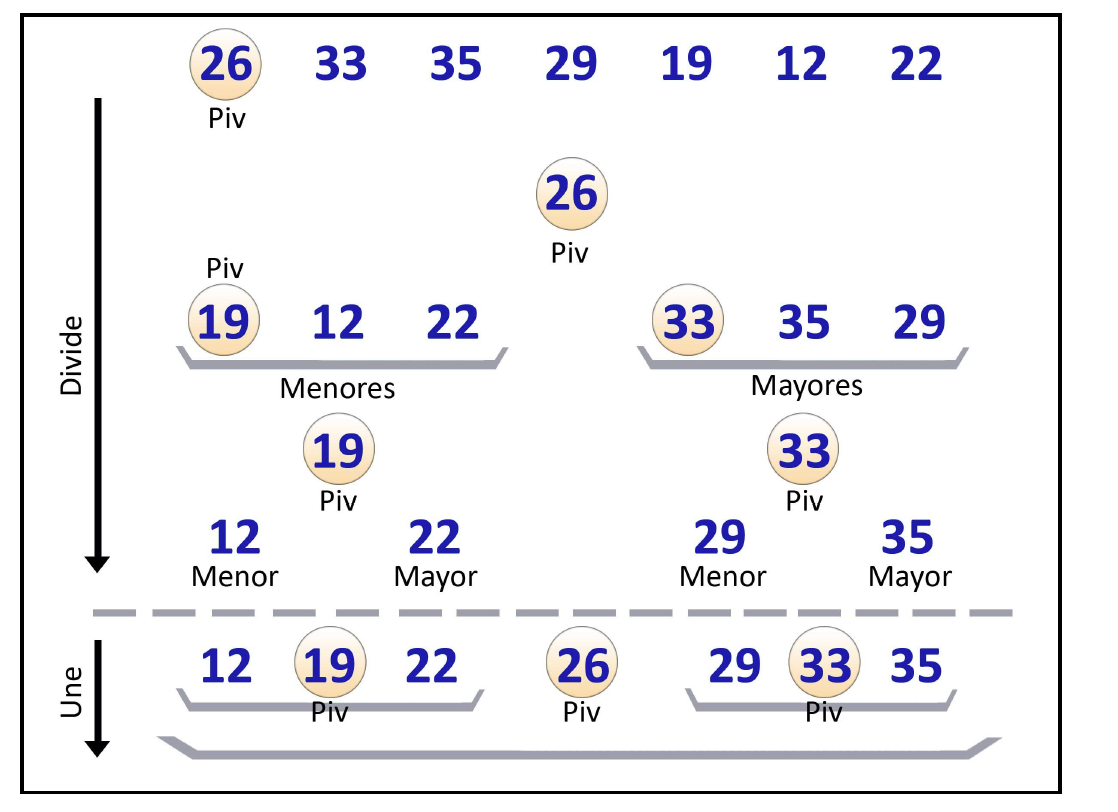